Figure 2. A section of a result of a nucleotide search of human contig AB019437.00001 clearly showing a ...
Nucleic Acids Res, Volume 30, Issue 1, 1 January 2002, Pages 268–272, https://doi.org/10.1093/nar/30.1.268
The content of this slide may be subject to copyright: please see the slide notes for details.
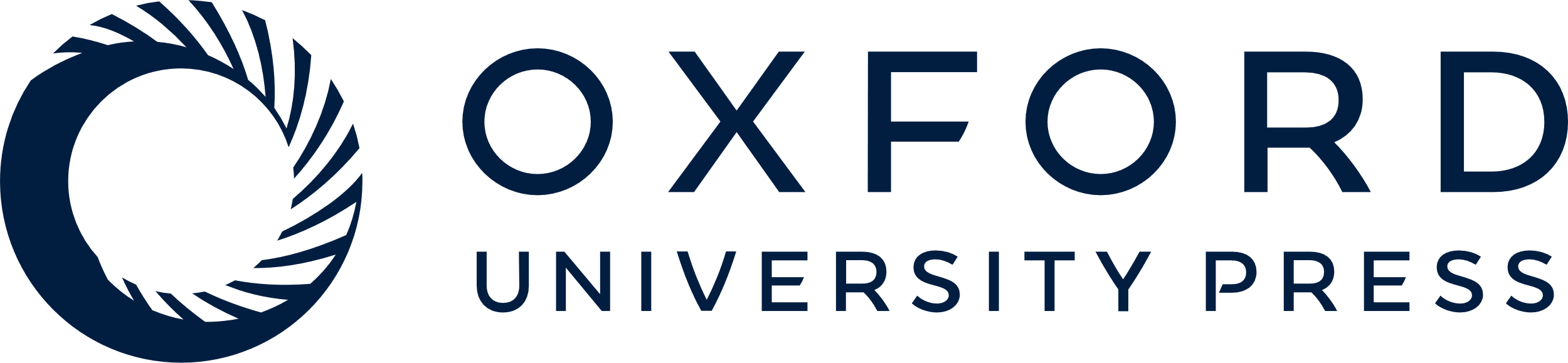 [Speaker Notes: Figure 2. A section of a result of a nucleotide search of human contig AB019437.00001 clearly showing a DNA/RNA polymerase domain consisting of exons 3–7. The alignment shows how the exons combine in order to make up a complete domain.


Unless provided in the caption above, the following copyright applies to the content of this slide:]